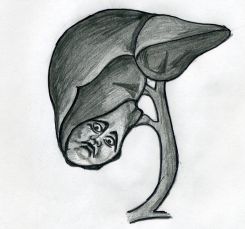 Cholelithiasis
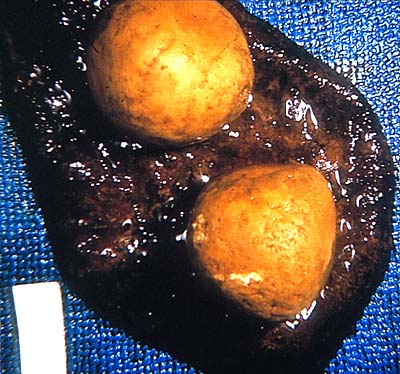 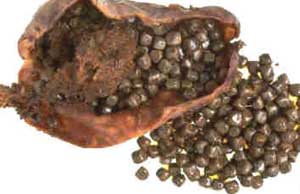 Harvest Time
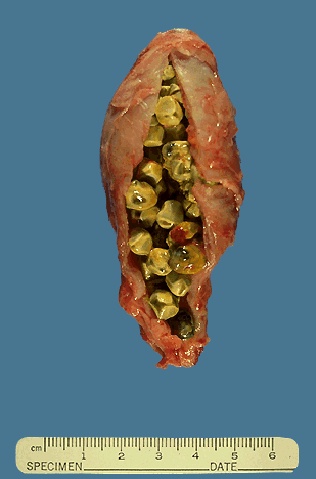 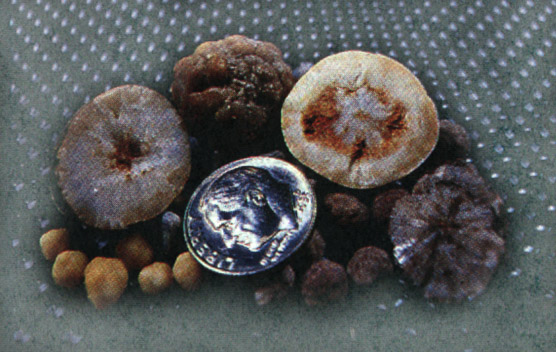 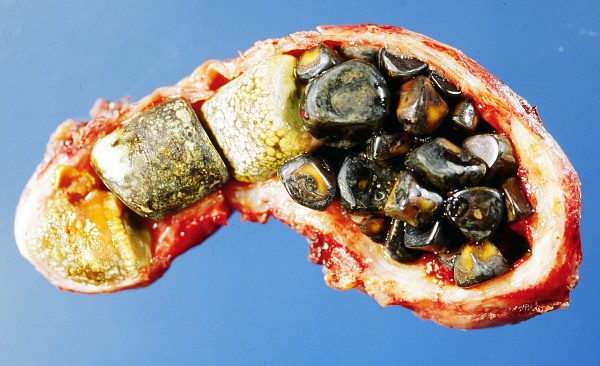 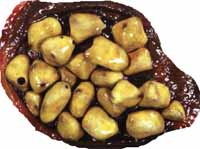 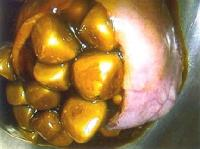 Anatomy
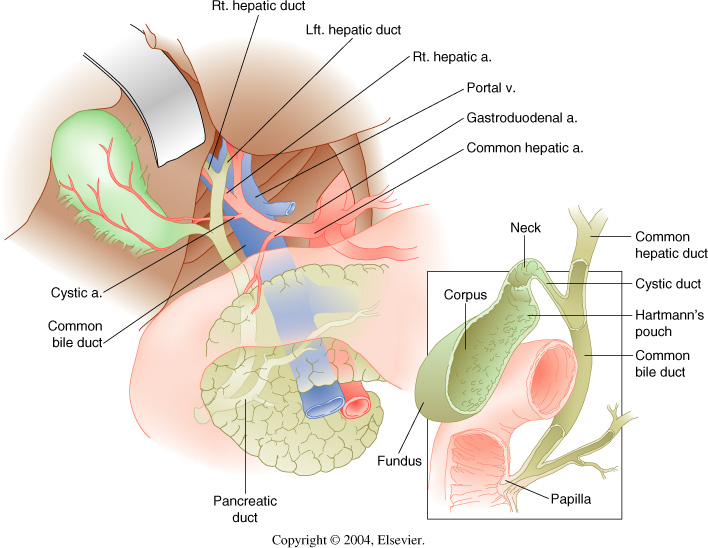 Variations in Bile Ducts
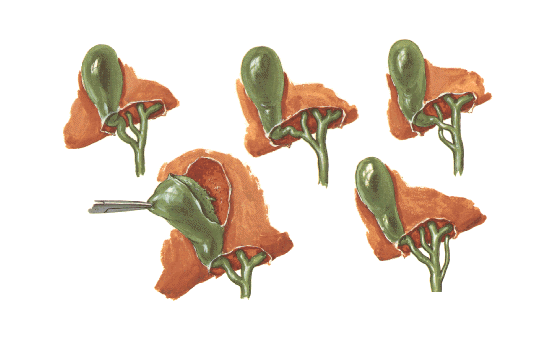 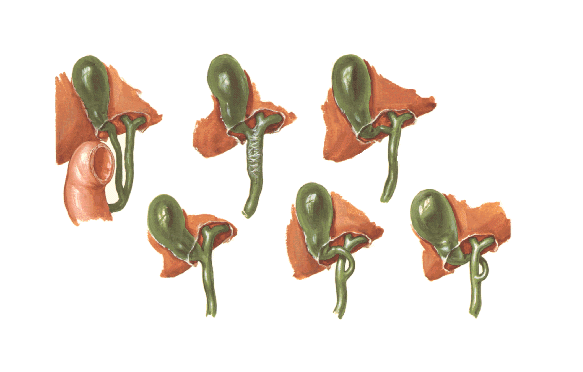 Ultrasound
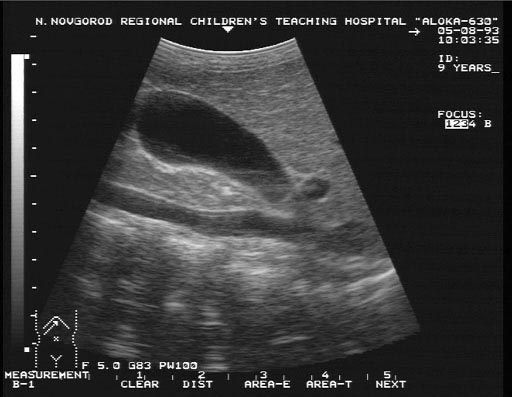 Ultrasound
Ultrasound
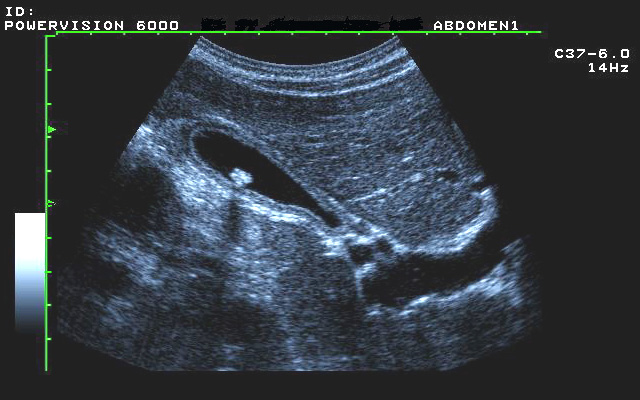 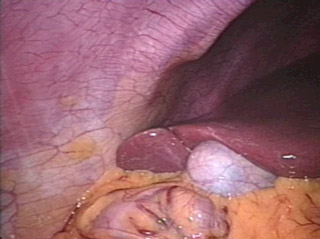 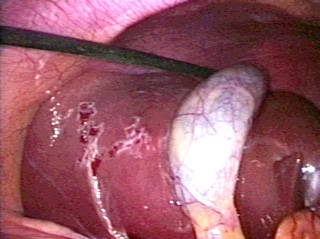 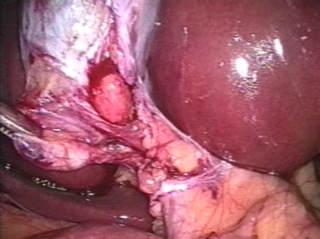 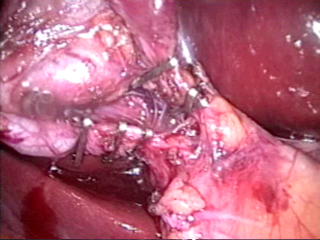 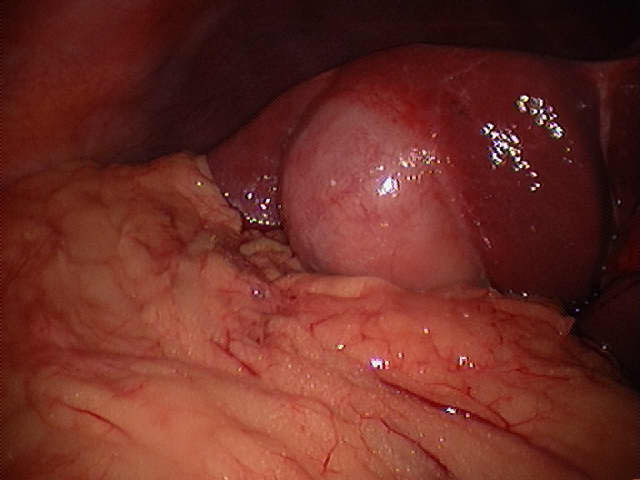 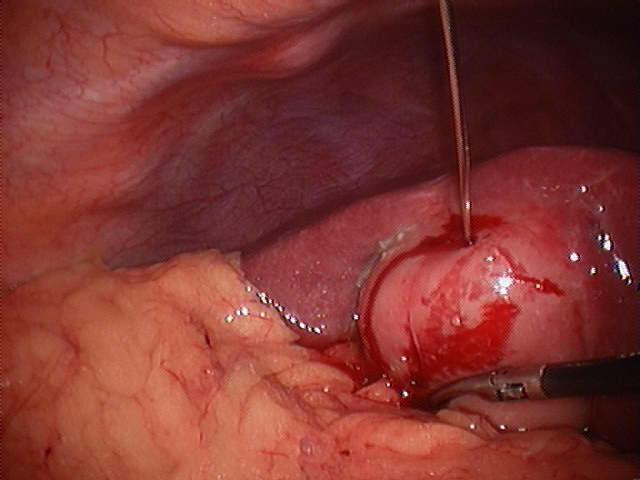 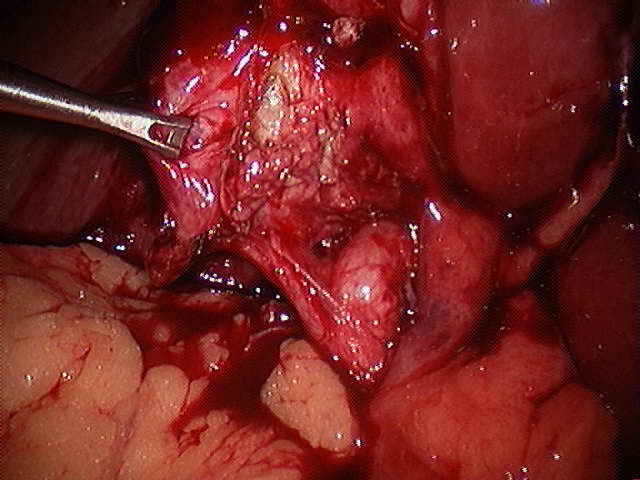 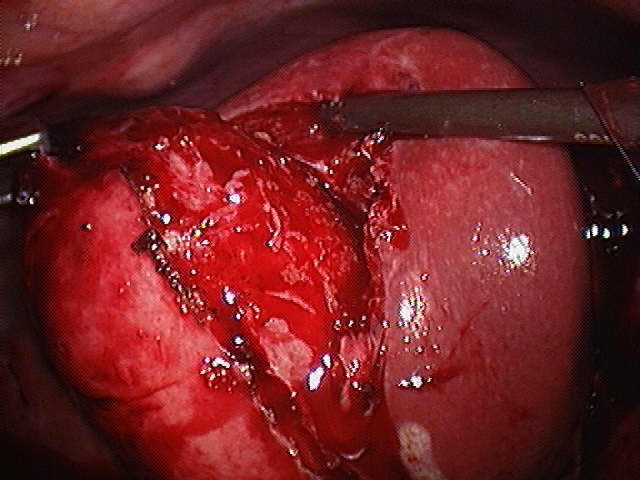 Laparoscopic Cholecystectomy
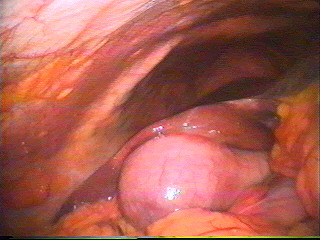 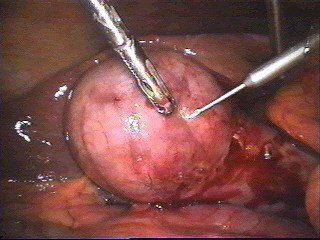 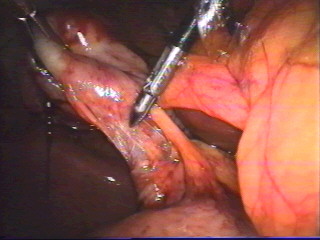 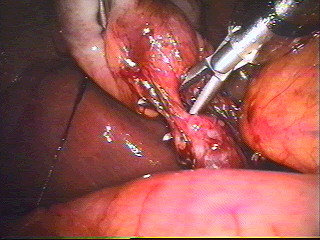 Laparoscopic Cholecystectomy
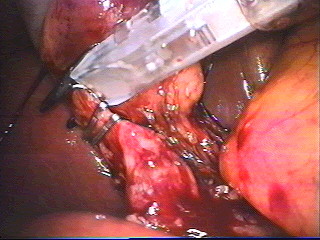 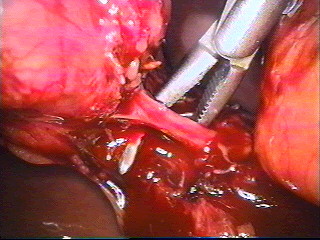 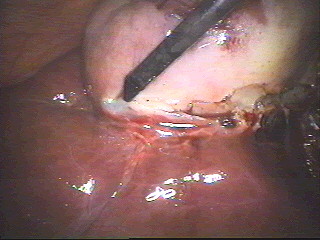 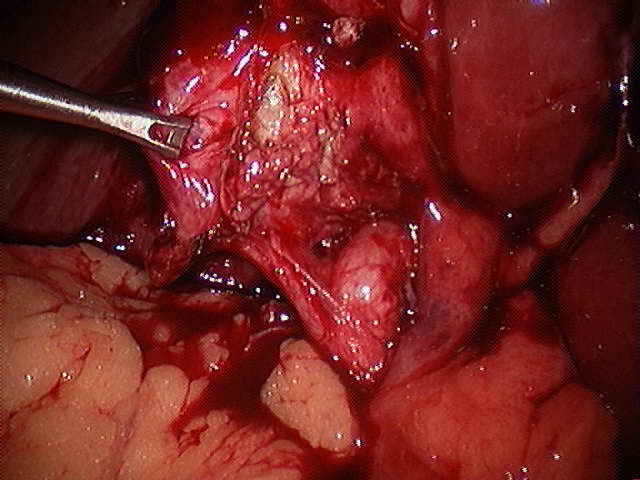 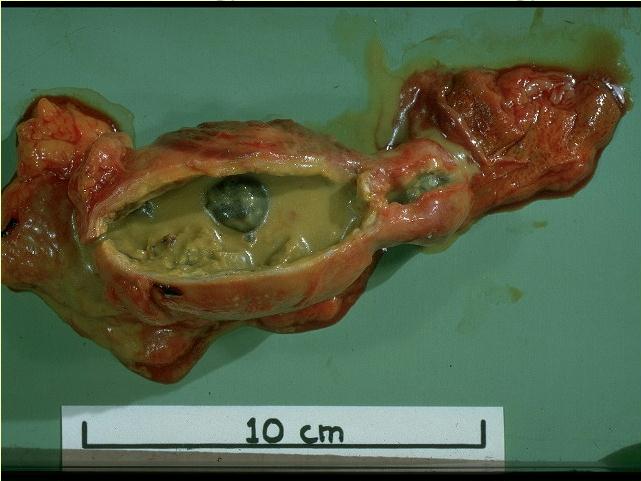 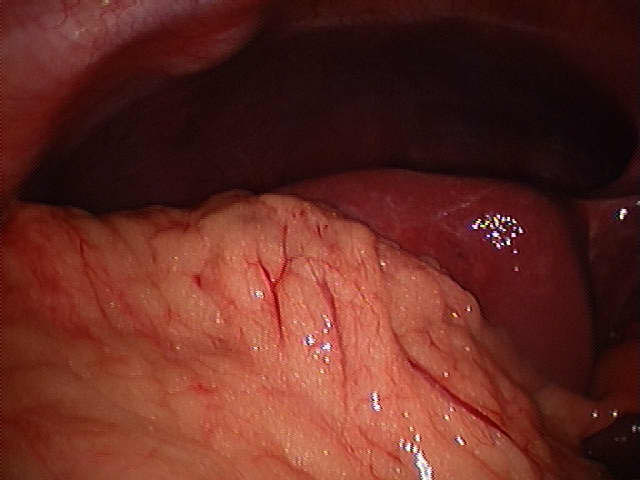 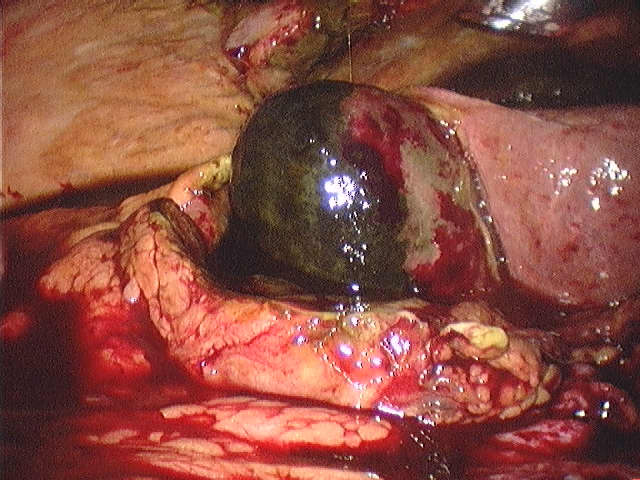 ERCP
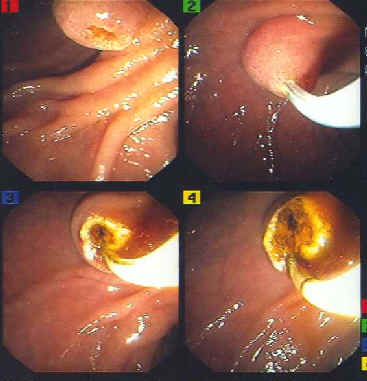 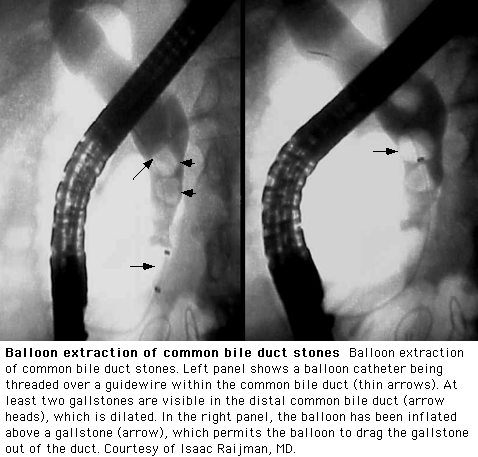 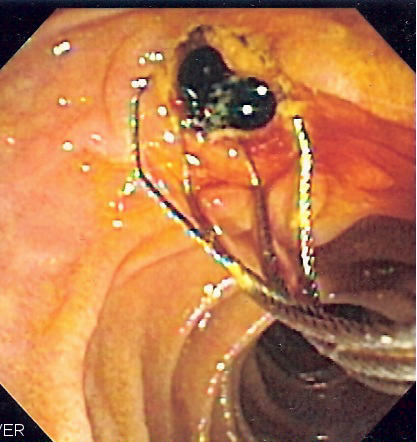 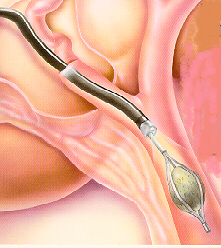 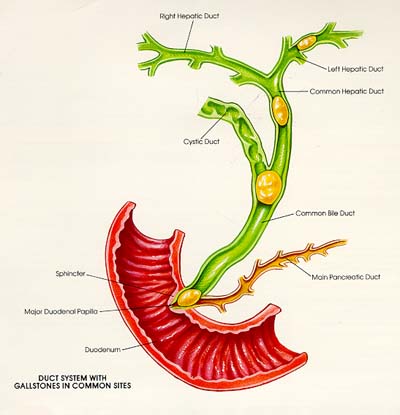 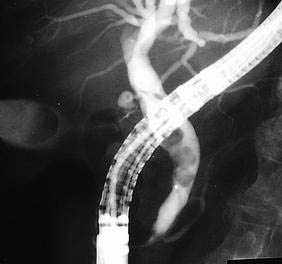 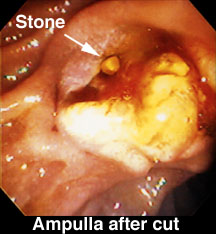 STONE EXTRACTION BY BASKET
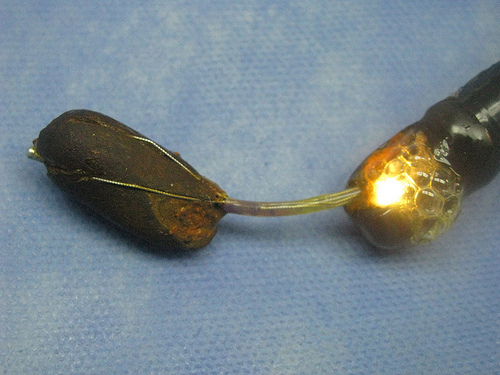 STONE EXTRACTION BY BALLON
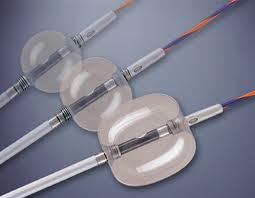 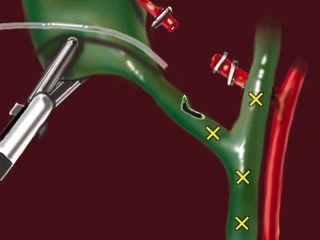 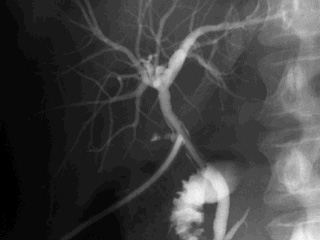